2019 MN MPO Summer Workshop:Bismarck-Mandan MPO
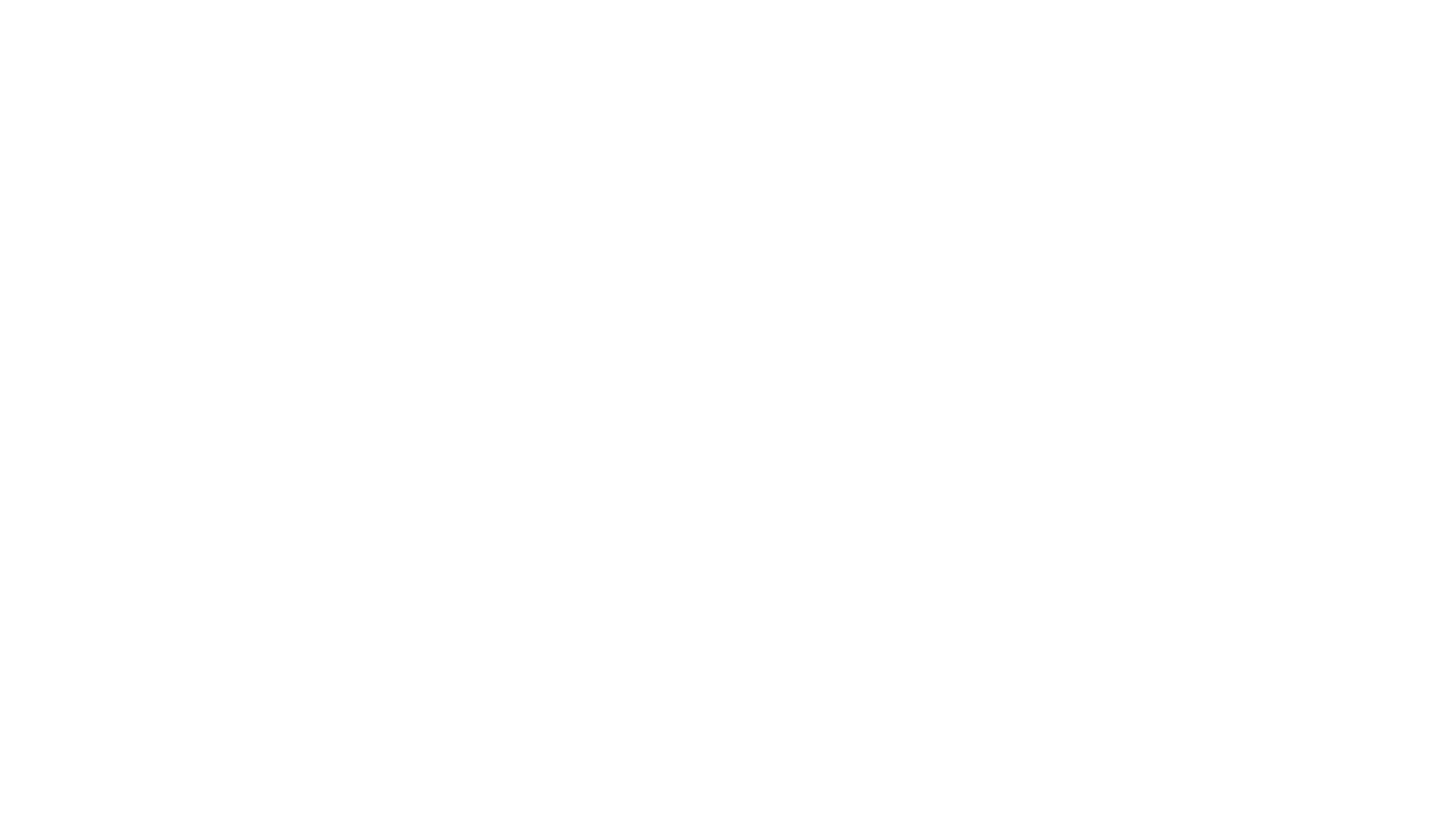 Rachel Drewlow
Transportation Planner
Bismarck, ND
[Speaker Notes: Yes, two cats!!  Their highlight of every trip home.  Sometime is wonder If my parents love them better than me…but they are really cute, so I can deal!

Well, thank you all.  It great to present to you this morning.  I will kick off this ND double header.  Jairo and I already made a pack that neither would try to outdo each other.  Jairo, HAND SIGNAL!  Good!.]
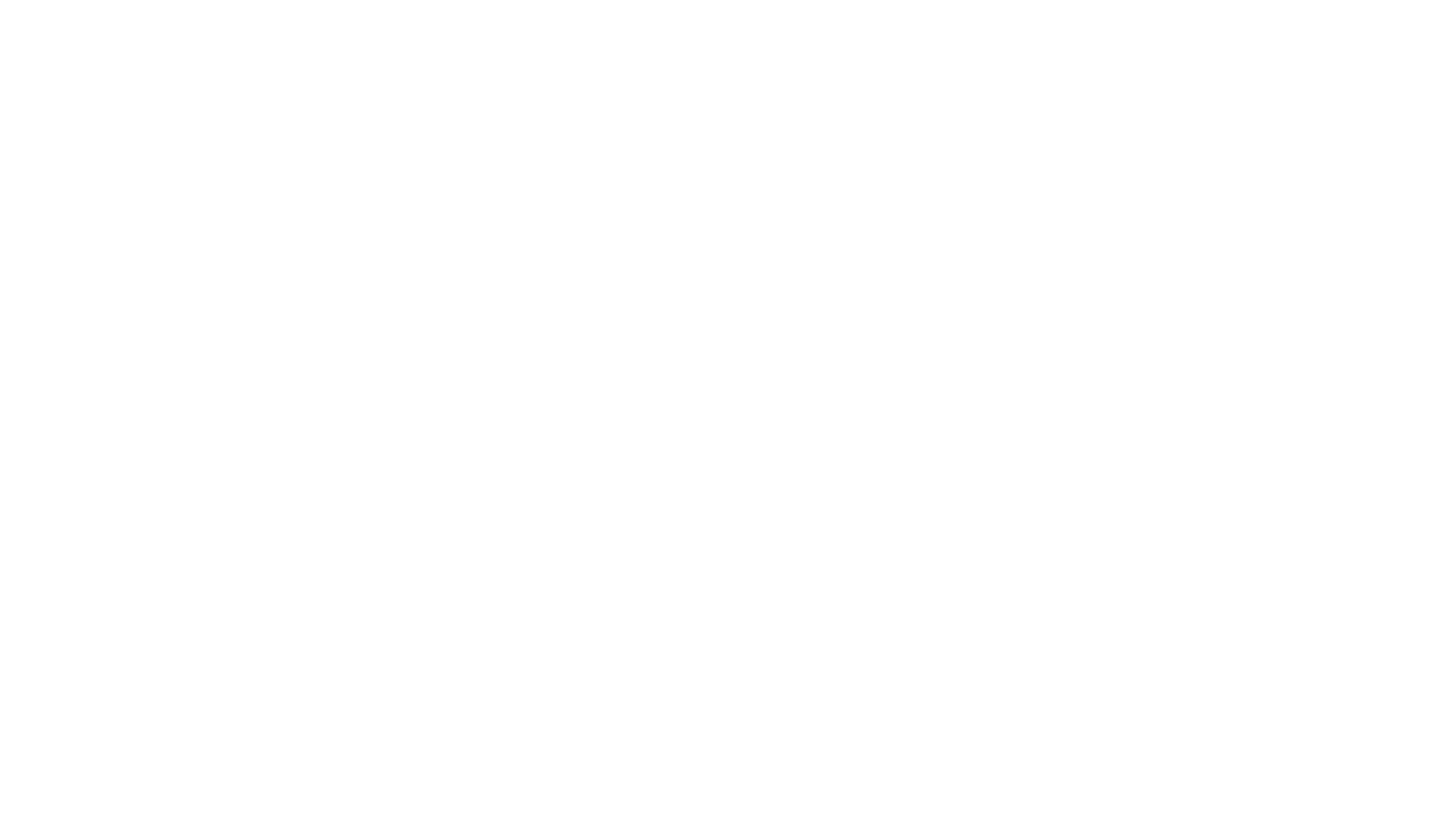 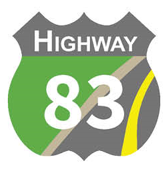 US Hwy 83 Alternatives StudyBike-Ped SubcommitteeSharepoint Website
[Speaker Notes: As Cindy mentioned I have two items I’d like to introduce to you.  The are new or innovated for the Bis-Man MPO, and I thought they might bring something regionally interesting or locally useful to you all in MN.  First is an high level overview of the Highway 83 Alternative Study.  Mike Johnson introduced this to you on Wednesday.  Scott Harmstead and Craig Vaughn were both part of our consulting team.  Scott or Mike, you are free to add in if you feel a need. 

And toward the end I will give you a virtual tour a member-restricted website, used for collaboration amongst my Bike-Ped Subcommitee.]
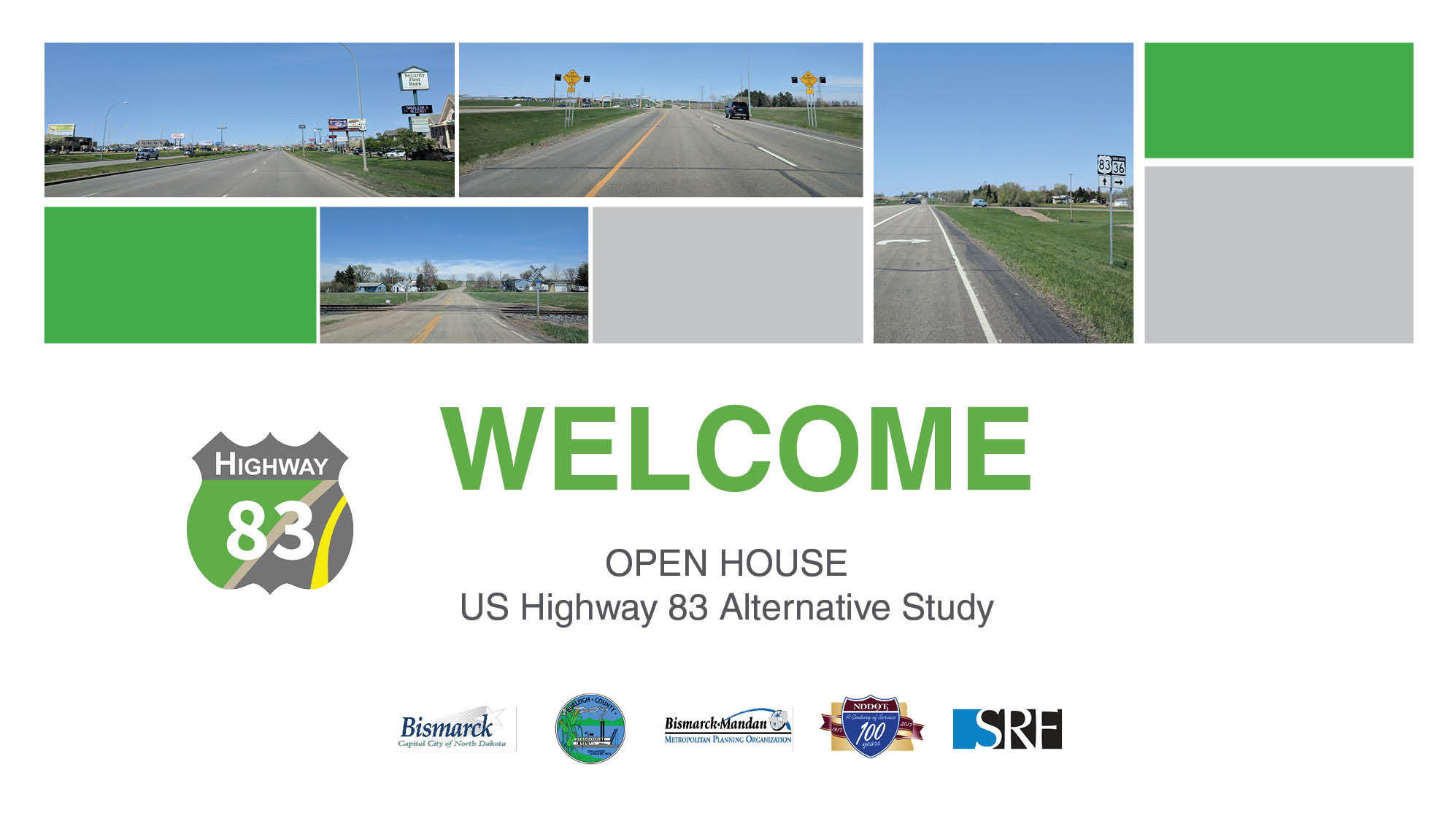 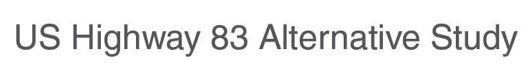 [Speaker Notes: US Highway 83 is a US-designated highway that spans from Mexico to Canada.  It is frequented by long haul freight activity and is one of the main thoroughfares for oil production and passenger travel to/from western ND.  

The highway bisects the northern half of the city of Bismarck, where it shares its designation with State Street, the Capitol’s major service and retail corridor.  And it is this interplay of city retail corridor/ US Highway that was the impetus for the US 83 Alternative Study. Continued commercialization northward along State Street creates friction with the maintain effective functioning of the highway.]
US Highway 83 Alternative Study Overview
Overview
The Bismarck-Mandan Metropolitan Planning Organization (MPO) is completing this study in cooperation with the City of Bismarck, Burleigh County, and the NDDOT.
The purpose of the study is to:
Identify, evaluate and develop viable highway alternatives along US Highway 83 north of Bismarck to best serve existing and future stakeholders within the region. 
Analyze potential new routes for regional traffic and identify operational improvements for the State Street corridor.
Analyze anticipated outcomes of the US Highway 83 realignment on Bismarck and Burleigh County.
Evaluate other infrastructure improvements near the State Street corridor to determine if they help alleviate congestion on US Highway 83.
Study Area
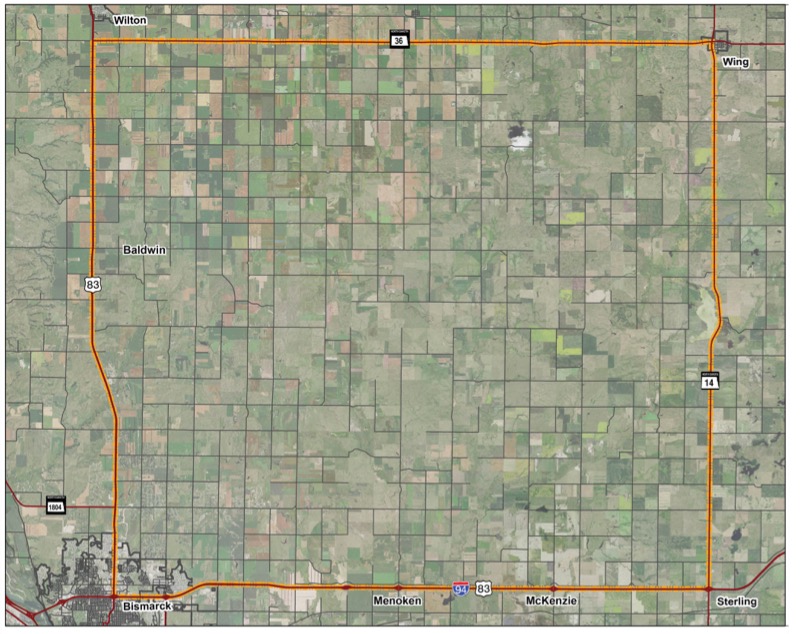 [Speaker Notes: The study was done in partner ship with the City of Bismarck, Burleigh County, ND-DOT, the MPO, and our consultant SRF.   Our original intention was to evaluate alternative alignments for the US Highway, physically moving it away from the city center, and hopefully(!) relieving congestions issues for State Street and the community.  In addition, there was a charge by NDDOT to identify improvements along State Street, that would lessen the congestion and safety issues in the nearer term.]
2040 Issues and Needs Summary
Multiple US Highway 83/State Street intersections are expected to operate near/over capacity by year 2040.
Significant congestion along US Highway 83/State Street throughout the corridor during varying times of the day.
Travel times are expected to increase, ranging from an additional one (1) to 12 minutes by year 2040.
Crashes are expected to increase by approximately 70 percent by year 2040.
[Speaker Notes: The future picture of this corridor is--non-surprisingly—quite sobering. Our ‘Do-Nothing’ scenario showed that within then next 20 years….

Multiple intersection at or  OVER capacity.
Continued congestion
Travel times would increase by up to 12 minutes
70% increase in crashes

So it is very clear that the future corridor will sever impacts on the mobility and safety of the metro-community.  But equally as important, was the health of the US Highway.  It is important that both of these roadways function well, so the MPO and our partners  started to evaluate the feasibility of realigning the US Highway.]
Preliminary Alternatives Considered
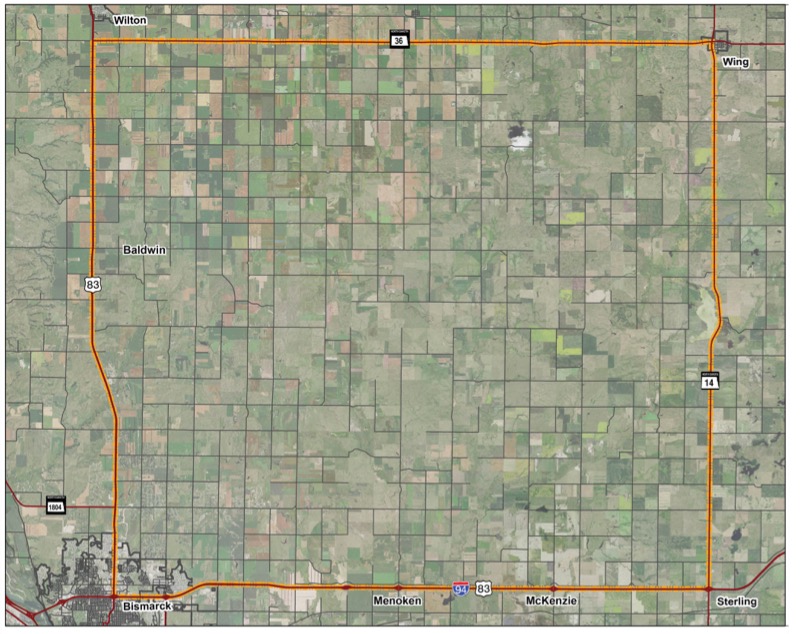 ND Highway 36/14

Alternative US Hwy 83 Routes
Alternatives 1 thru 4B

US Hwy 83 (State Street) Alternatives
Minimal Improvements
At-Grade Improvements
Grade-Separated Improvements
[Speaker Notes: That is to say, vacating the current roadway, and reestablish it on exiting state highways or building a new route all together.  

One of the initial realignments considered was the existing junction of ND Highways 36 and 14. (OUTLINED of BOX)

However, the modeling showed pull on this route would attract  less than 5,000 vehicles per day (1,400-4,700) by year 2040.  And the draw off of State Street would be less than 1500.   Although this option had an attractiveness because the existing right of way--and sometimes it’s used by truck anyway!—additional alternatives were needed.  

At this point, the study focused in on routes closer to the metropolitan area.]
Alternative US Highway 83 Routes (1 thru 4B)
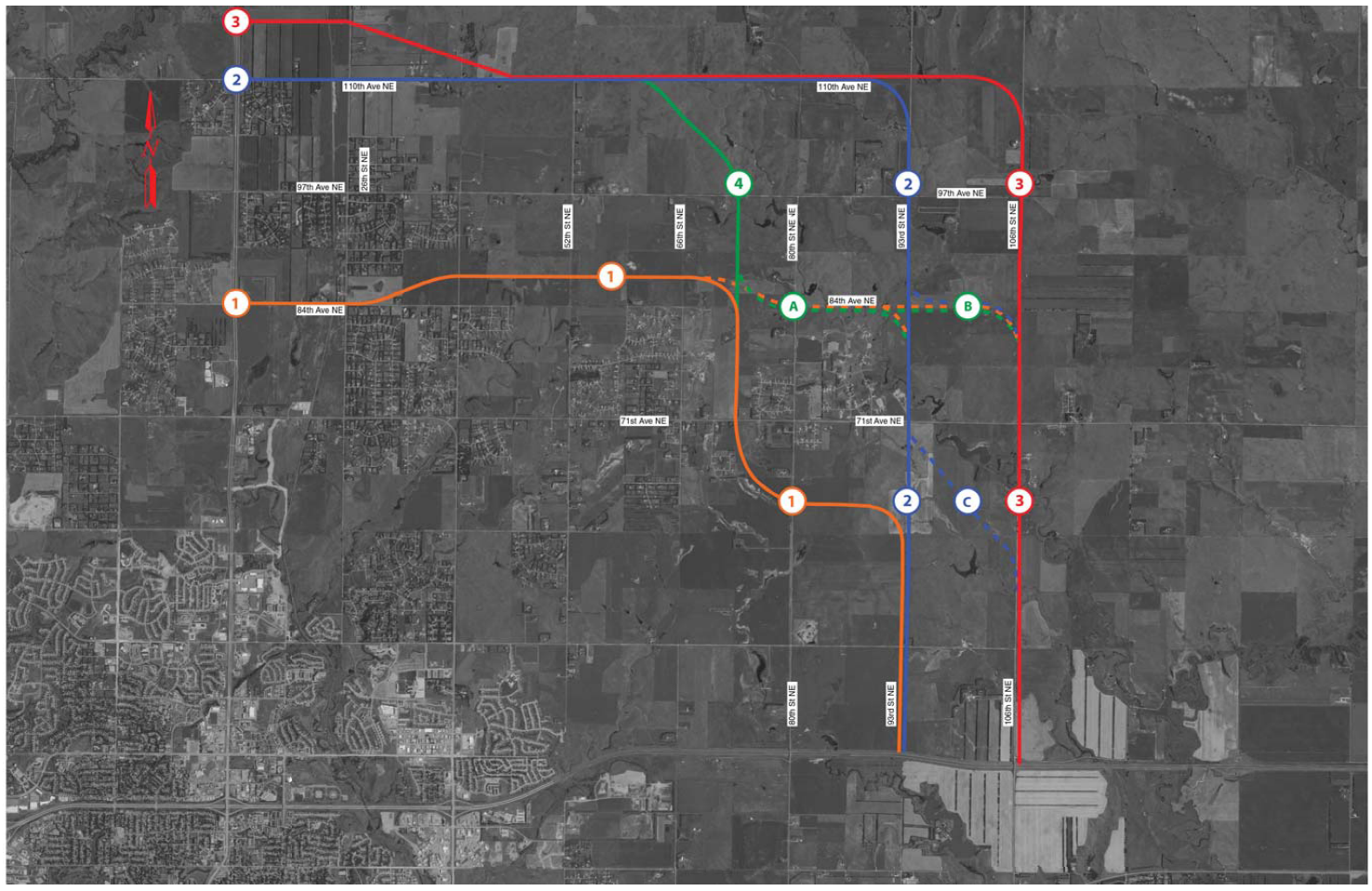 [Speaker Notes: The alternate routes where between 2-4 miles North and East of the Bismarck corporate limits.  4 main alternatives were considered, with 3 ‘sub-alternatives’ – these being a mixing of the access locations along 83 and I-94. 

The Alternative US 83 routes were modeled, along with a variety of at-grade and grade separated intersection improvements along State Street.  The resulting Cost Benefit Analysis showed….]
Alternative Benefit / Cost Evaluation Summary
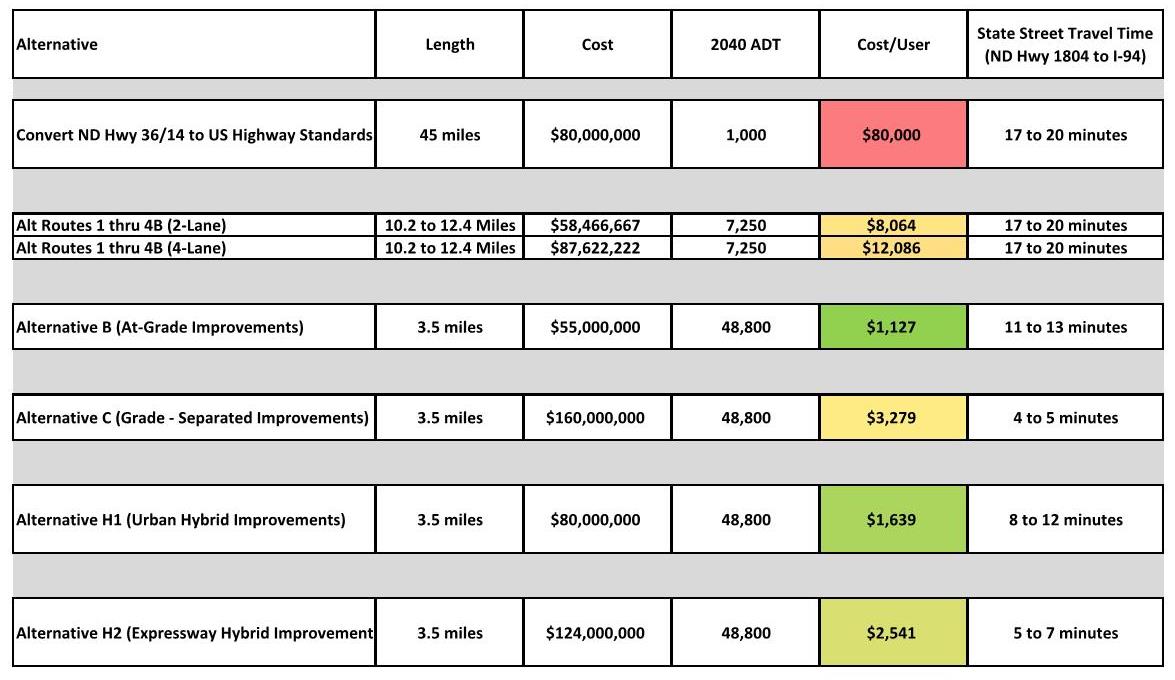 *
*
*
* Does not include improvement costs to the existing US Highway 83 (State Street)
[Speaker Notes: That the Alternative routes had very little impact on the function of State Street.  Alternative routes would attract less than 7,500 vehicles per day, and not affect State Street travel times.  So even if the US Highway was moved and optimally functioning, State Street would continue to suffer.

I will also mention that the Public sentiment for the alternative routes was not received well by county residents. ND, and in particular Burleigh County—is heavily sympathetic to property rights.   It’s also change adverse.  The public disapproval for a new alternative route lead (at least in part) to an extension in the study’s schedule and budget.

Finally, the intersection improvements on State Street, also did not fare exceptionally well.  Mostly because of the high cost of overpasses, interchanges, and additional  at-grade improvement.]
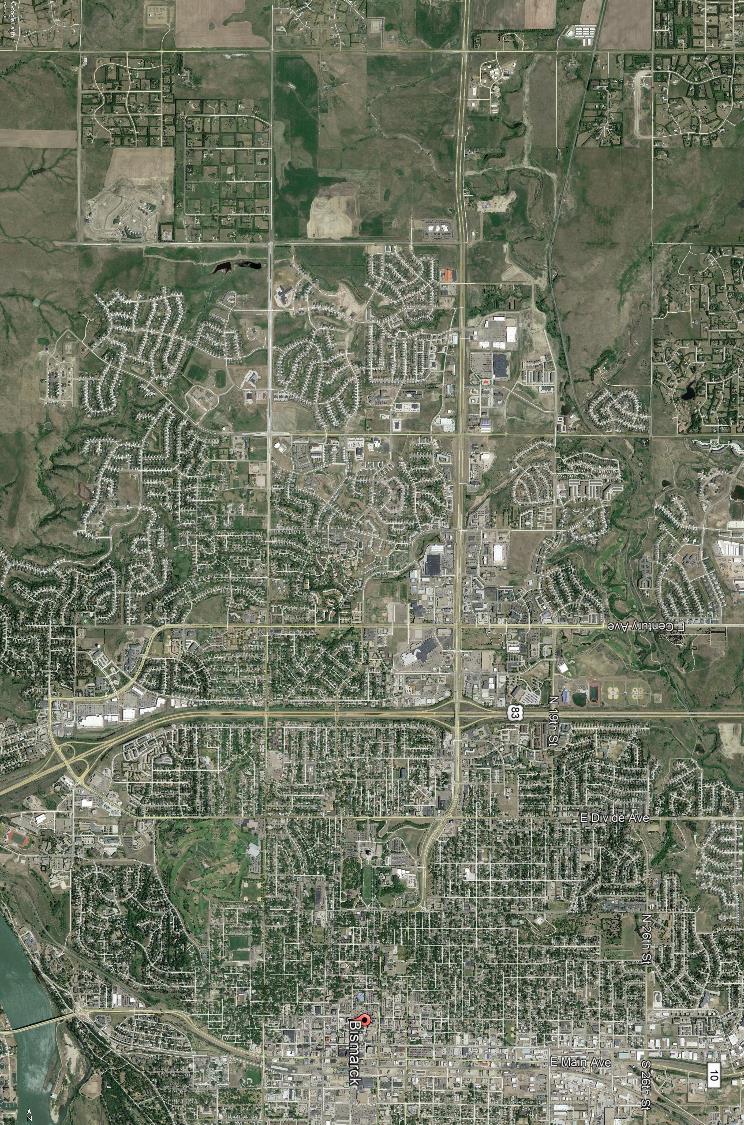 North-South Corridor Tests
Planning exercise to determine if local improvements provide benefit to current US Highway 83 / State Street 
Roadways Considered (Traffic Modeling)
Washington Street (3-lane and 5-lane)
4th Street (3-lane)
8th Street (new)
Capitol Way/Interstate Loop (new)
19th Street (3-lane and 5-lane)
26th Street (new)
Northern River Crossing (new)
NE US Highway 83 Alternative Routes (new)
[Speaker Notes: And this lead to our final analysis, which was not originally scoped.  At the direction of NDDOT management, the study team embarked on a analysis of City owned reliever routes.  The additional modeling work looked at new I-94 crossings as well as enhanced lane capacity on the current major north-south corridors.  Overall 8 routes were evaluated as potential stress relievers.  And the analysis paid particular attention to the effect on the one mile immediately north and south of the State Street/ I-94 Interchange.]
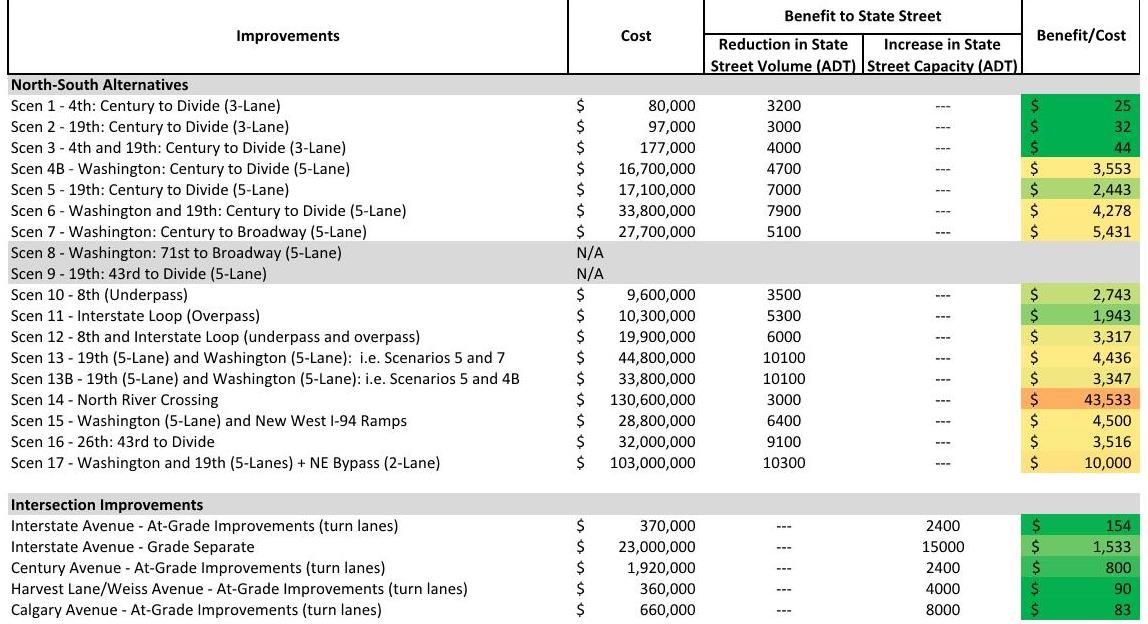 [Speaker Notes: And again, the ADT reductions came back disappointingly low.  State Street is has some of the highest ADT in the Metro Area.  Currently 12,000 at it’s northern end and 40,000 near the interchange.  By 2040, these ADTs is expected grow to 30 and 60K.   Especially with the high, high cost of the proposed n/s projects--both from a money standpoint and a cultural stand point—there is certainly no home-run resolution to the impending problem.]
Year 2025 Improvements
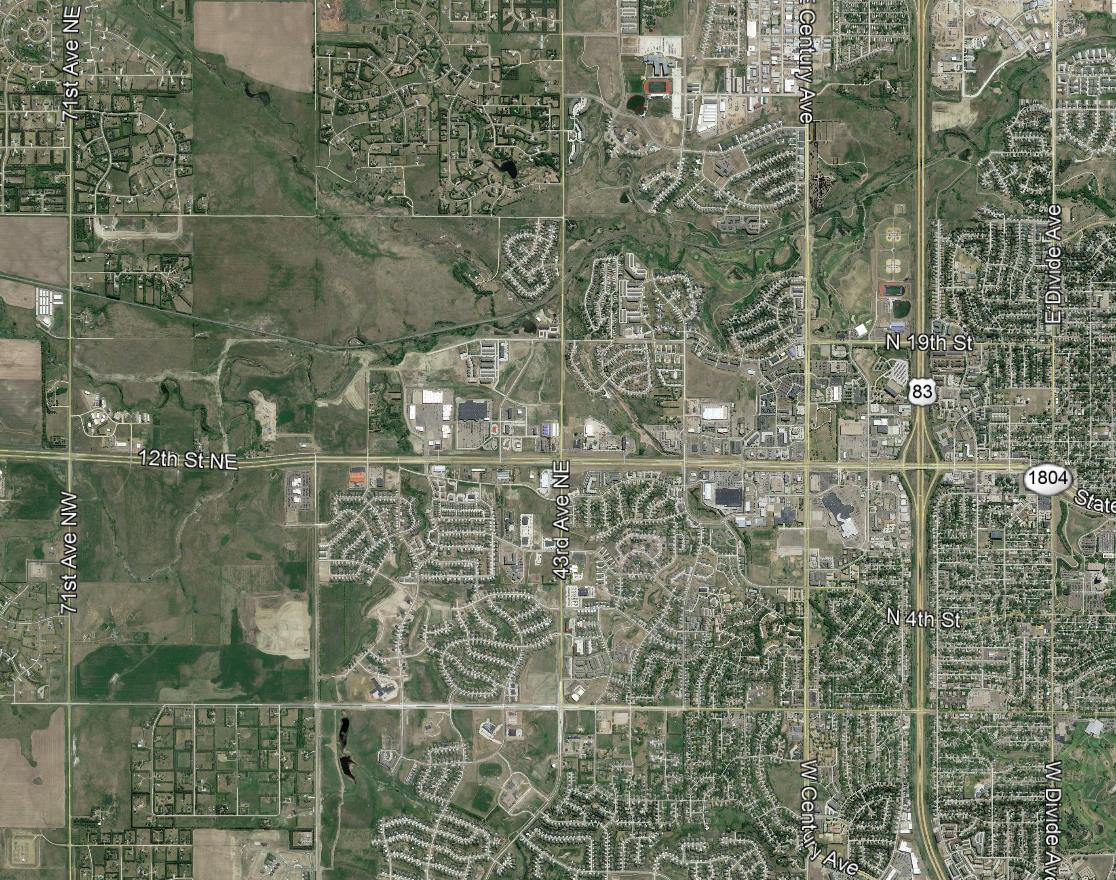 Improvement 1 – At-Grade Improvements
Calgary Avenue - $660,000
Harvest Lane / Weiss Avenue - $360,000
Century Boulevard - $1,920,000
Interstate Avenue - $370,000
Improvement 2 – Holiday Inn Access
Close or convert to RI/RO - $75,000
Improvement 3 – 57th Avenue * 
Turn Lanes and Traffic Control - $1,550,000
Total 2025 Improvement Cost 
$3,546,000 to $3,916,000
3
2
1
1
1
1
* Development Driven
[Speaker Notes: However, the issue of State Street/US 83 Congestion is so large…for today and for the future… a ‘do nothing’ option is not feasible.  Intersection improvements will need to move forward. First, the at-grade changes….]
Year 2030 Improvements
6
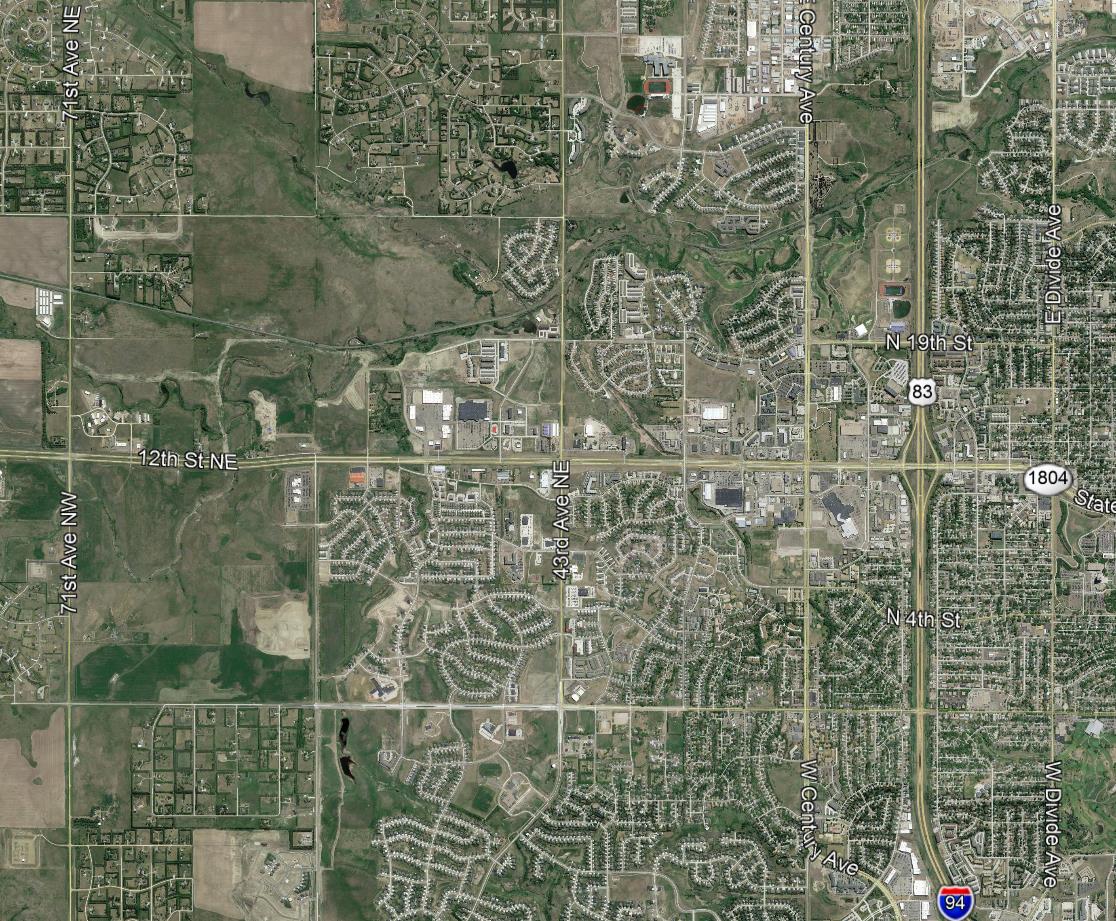 Improvement 4 – Interstate Avenue
Grade-Separate - $23,000,000
Improvement 5 – 43rd Avenue
At-Grade Improvements - $1,925,000
Interchange - $30,000,000
Improvement 6 – 71st Avenue
At-Grade Improvements - $2,200,000
Interchange - $25,000,000
Total 2030 Improvement Cost 
$27,125,000 to $78,000,000
3
5
2
1
1
1
4
[Speaker Notes: And latter…possible interchages.]
Year 2035 Improvements
6
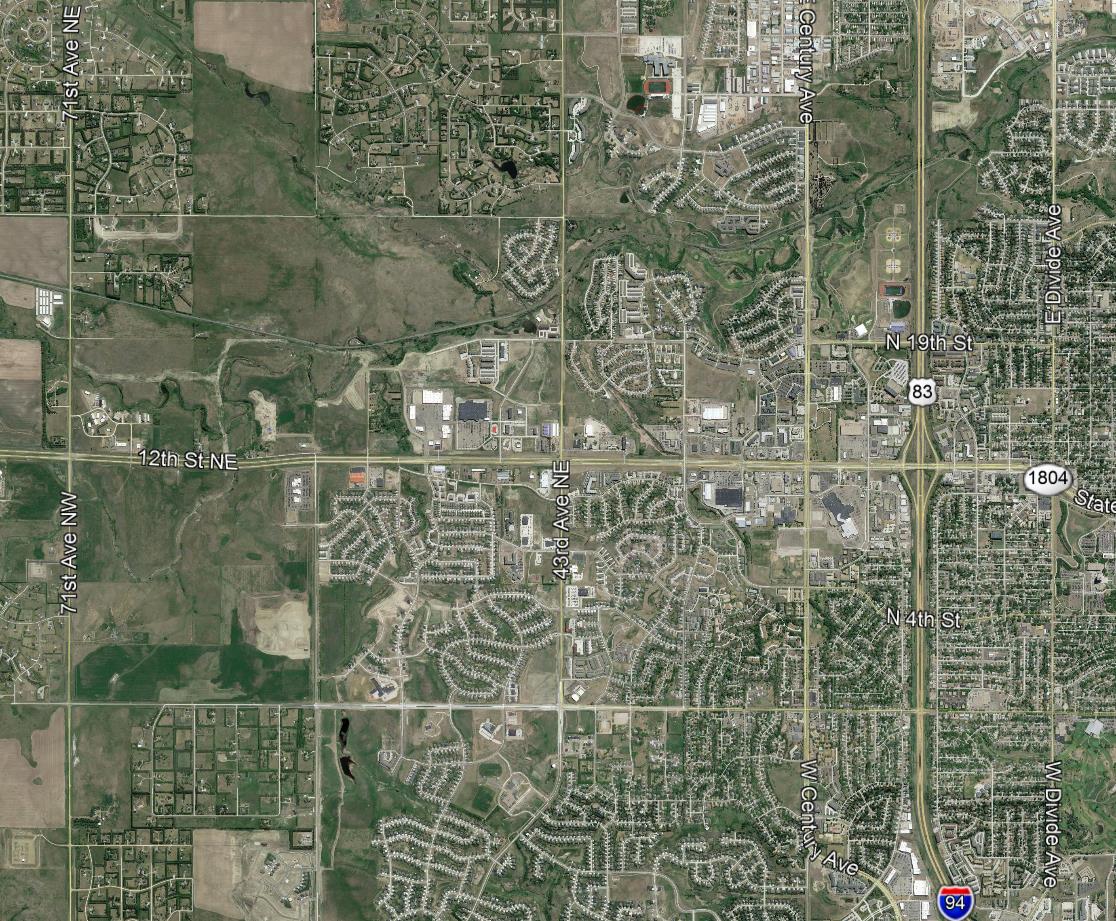 10
Improvement 8 – 4th Street
Restripe as 3-Lane Facility - $80,000
Improvement 9 – 19th Street
Restripe as 3-Lane Facility - $97,000
Improvement 10 – US 83 Upgrade
6-Lane Urban Arterial - $35,000,000
4-Lane Expressway - $42,800,000 *
Total 2035 Improvement Cost 
$35,177,000 to $42,977,000
3
5
2
1
1
1
4
8
9
* Includes Frontage/Backage Roads (~$12M)
[Speaker Notes: N/S corridor improvements will also likely be part of the game plan.]
Year 2040 Improvements
6
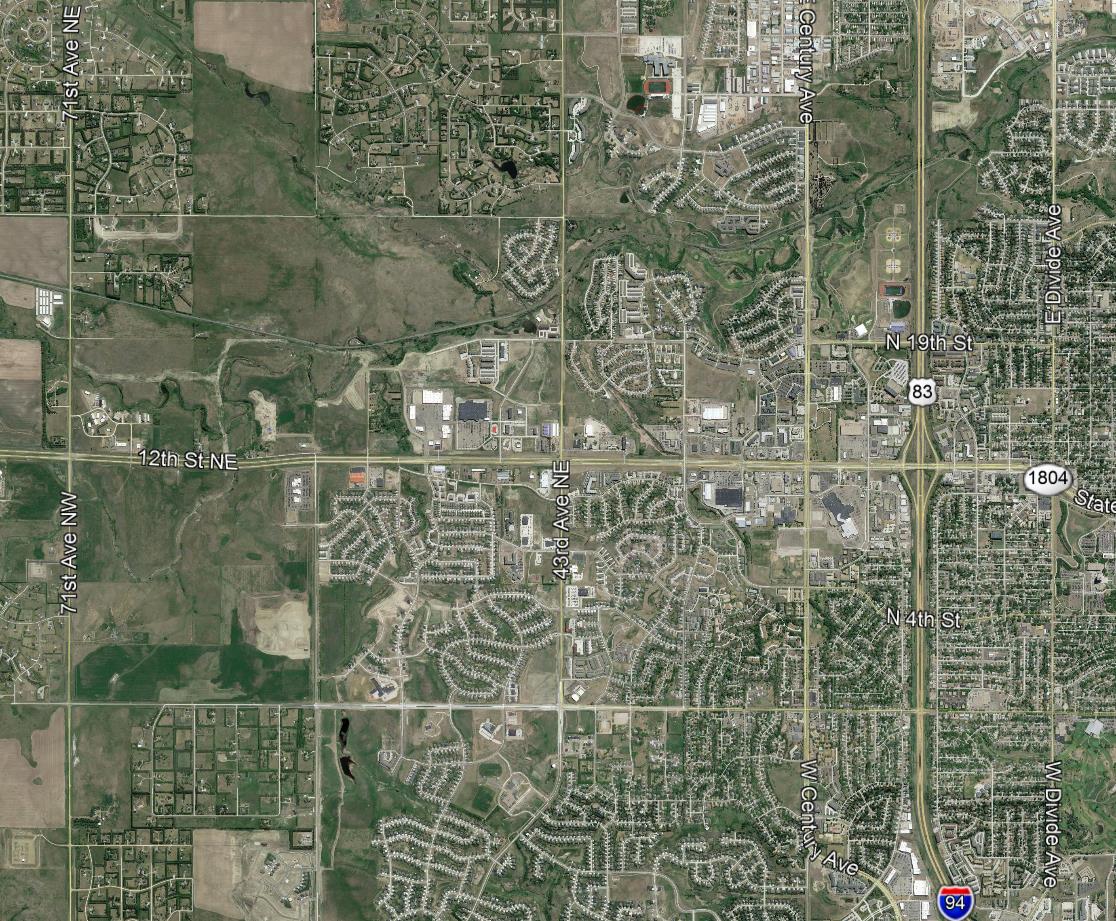 10
Improvement 11 – I-94 Interchange
Reconstruct - $30,000,000


Total Corridor Investment
$95M to $155M(includes I-94 Interchange)
3
5
2
1
1
1
4
11
8
9
[Speaker Notes: And the city, county and NDDOT will need to determine how much is enough and how much too much. 

At the end of the day…even though all proposed solutions are complex and challenging…the ultimate approach will be multifaceted, with and eye toward progress and not perfection.

Any Questions??]
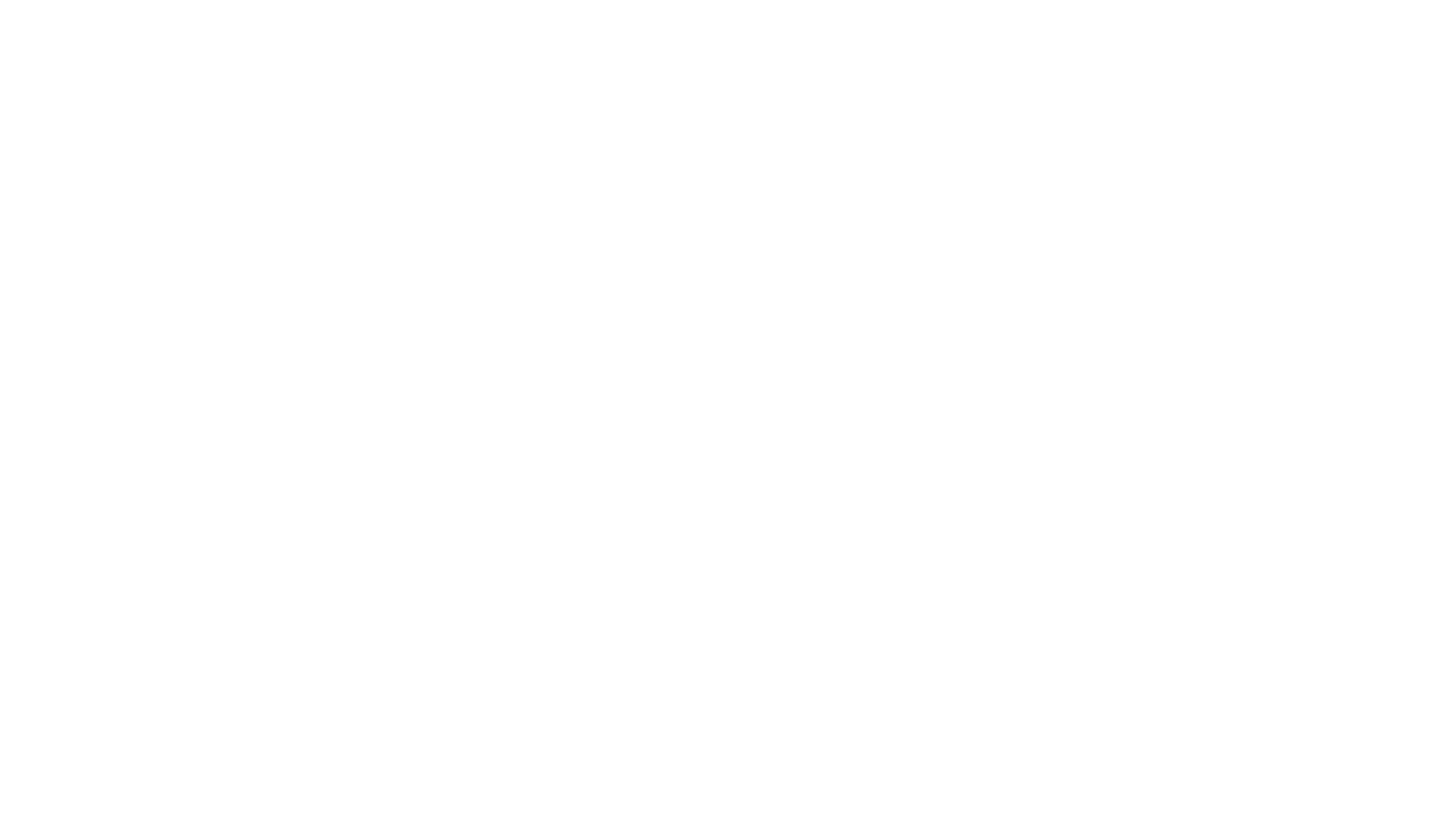 Bike-Ped SubcommitteeSharepoint Website
[Speaker Notes: The MPO’s Bicycle-Pedestrian Subcommittee formed in the summer of 2018.  We have about 15-20 members who represent the local jurisdictions, area healthcare, park’s and recreation, and general community interests.  All our members were invited based on their known interest in active transportation or a connection to active transportation in current or past employment.  The membership meets four times a year as a large group, but also more frequently in smaller workgroups. The workgroups advance recommendations of MPO’s bicycle-pedestrian plan, and also give the individuals an opportunity to pursue personal passion or areas of interest. 

That’s a little background.  Now I will enter into the sharepoint website, where the workgroups and members can stay updated on the large group activities, watch the past meeting, and connect back to the MPO.

SharePoint is a product of the Microsoft outlook suite.  All attached files are loaded to the cloud can be links to the MPO’s electronic fields for automatic syncing.  The MPO is the first agency in the City of Bismarck (our hosting agency) to use the SharePoint.  

We have had mixed results in use, and it’s a work in progress, but it is the best tool available to share large files and keep the members and workgroups connected to the MPO.

NEWS and membership info
Schedule for the large group
Page for Each workgroup w/ embedded documents and folders.  
Everything stays together in one place 
Can be accessed by any member at any time
Watch our latest meeting (which is recorded via Skype)]
Traffic Forecasts
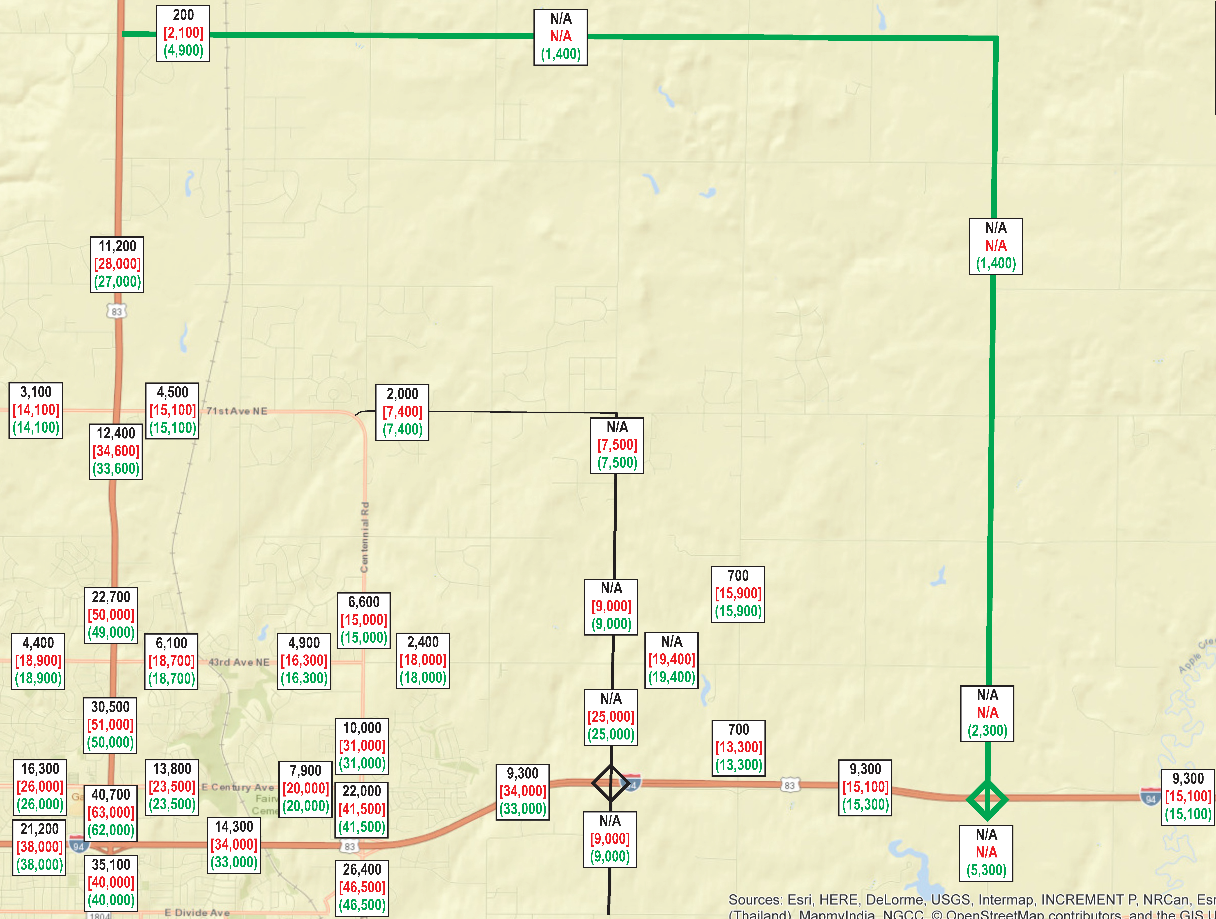 Leveraged Statewide Freight and Bismarck-Mandan Regional Travel Demand Models (ATAC)

Forecast year 2040 volumes indicate ~1,400 to 4,900 vehicles per day (vpd) would use an alternative US 83 route

State Street volume reduction (~1,000 to 1,500 vpd)
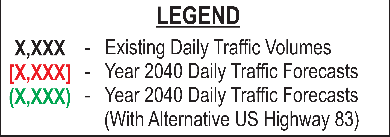 [Speaker Notes: FYI  : no discussion]
Potential Economic Impact/Benefit
10-Year Post Construction Development
Key Highlights 
Limited economic benefit or impact to current State Street corridor

Economic opportunity could equate to +1,750 to +4,700 vpd on the alternative route

Maximum alternative US 83 route ADT volume ~7,250 vpd with increased development
ADT: Average daily traffic
Base
Condition
+ 3,155 residents
+ 1,008 households
+ 549
jobs
+ 104,900 commercial square feet
Conservative Opportunity
Condition
+ 230 residents
+ 50 households
+ 200
jobs
+ 35,000 commercial square feet
Economic Development / Market Analysis
The conservative opportunity scenario utilizes the average change in market share of comparable interstate case studies as a benchmark for calculating the additional growth captured by an alignment alternative.
Aggressive Opportunity Condition
+ 550 residents
+ 140 households
+ 400
jobs
+ 75,000 commercial square feet
The aggressive opportunity scenario utilizes the average compound annual growth rate of comparable interstate case studies as a benchmark for calculating the additional growth captured by an alignment alternative.
Source: Bismarck MPO; AECOM
Preliminary Findings:
From a traffic volume perspective, an alternative route provides limited operational benefit to State Street
Consideration for preserving a future corridor to reduce potential financial expenditures and guide land use and access decisions
Future environmental process would be needed
Future planning and land use would recognize potential routes
Construction would not occur until the need is justified
The current State Street corridor will need improvements to operate acceptably (regardless of alternate route considerations)
Additional adjacent north-south corridor improvements need to be reviewed/considered to find cost-effective solutions
[Speaker Notes: The findings shared with the public included:

D
D
D
D]
Additional North-South Corridor Evaluation
Identified potential north-south corridor improvements
Corridors ranged from Washington Street to 26th Street and fromRosser Avenue to 71st Avenue
Included restriping, widening, and/or new facilities
Worked with NDSU Advanced Traffic Analysis Center (ATAC) to develop traffic forecasts
Focus on the reduction in traffic volume along US Highway 83 / State Street between Century Avenue and Divide Avenue
Developed preliminary cost estimates 
Identified a benefit/cost ratio for each improvement
North-South Corridor Test Outcomes
Adjacent north-south corridor improvements do not reduce traffic volumes enough on US Hwy 83 / State Street
Benefit / Volume Reduction Range:  -3,000 to -10,300 vpd 
Year 2040 Projected US Hwy 83 / State Street Volume: 63,000 vpd
However… north-south corridor improvements may be a part of the solution
[Speaker Notes: However, the issues of State Street Congestion is so large…not only for today, but also the future… that a do nothing scenario is not an option.  Therefore, the n-s corridor enhancements may still be a part of the solution.]